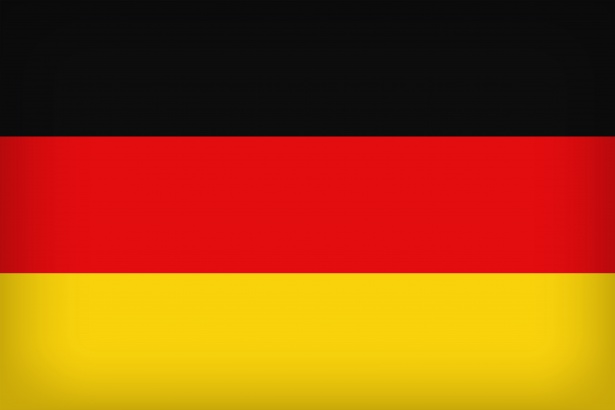 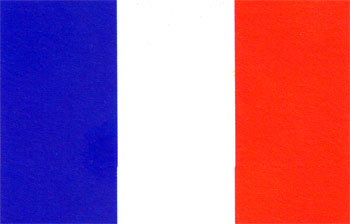 Germany and France: Policy ProposalA “New Approach” to the sustainable CEAS
Kopanicky M., Giarrizzo E., Lanseros R.E., Ambekar S.
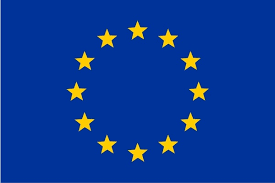 Background
EC has given up on completing the reform of the CEAS in December 2018

All hitherto reform plans and attempts were unsuccessful or failed to improve the CEAS and the Dublin Regulations sufficiently

Negotiations are long-blocked and unfruitful so far

The legislation alone is insufficient to manage both the current situation and the prospective migrant flows

Thus, we propose a balanced mixture of 10 legislative proposals and practical political steps, called which seek to contribute to the common agreement
Proposals  1 - 2
Adopt the exact definitions and clear distinctions between the terms describing illegal “economic” migrants and asylum seekers unanimously on the European level, incorporate to the EU law system, to avoid future inconsistencies in our approach;

Uphold stronger readmission policy in relation to the migrants that demonstrably do not come from the territories afflicted by war, persecution, famine, genocide, etc. To decrease the pressure for countries, mostly affected by the migration flows, especially Italy and Greece;
Proposals  3 - 4
Adopt the exact definition of all appropriate procedures, which need to be administrated by the bodies in the first Member State of the arrival together with an exact timeframe (not more than 90 days) for all necessary administrative duties of the detention on the European level;

The protection of the asylum seekers’ best interests should be undoubtedly maintained, adhere to the key concepts of the family unity and the best interests of refugee children (up to 15 years) and elderly (over 60 years), in order not to split the families of the asylum seekers;
Proposals  5 - 6
Integrate the asylum seekers to the everyday life; take into account previous experience, language or other skills of the asylum seekers. This approach could offer pragmatic solution to reverse the dependence on social assistance to a role of an economic actor  it discourages and partially prevents secondary movements of asylum-seekers;

Develop the common automated computer system, which determines the qualities of the asylum seekers and thus helps to fulfil the activities described above;
Proposals 7 - 8
Develop an effective mechanism for returning unsuccessful asylum applicants; To reduce disappearances (in shadow economy) and through transparent and enforceable measures (identity cards or biometric information) controlled by employers, social workers or welfare agencies, can help to identify illegal migrants, who need to be returned;

Cancel the Schengen internal border checks until 31 December 2019, in order to show solidarity and confidence about the strength and high added value of the Schengen system. France and Germany want to lead this initiative by example and commit themselves to do so even one month earlier, (before 30 November 2019);
Proposals  9 - 10
Build overall stronger support for the sustainable CEAS. An urgent evaluation of all earlier-realized steps and initiatives (hotspots, bilateral deals, FRONTEX strengthening) from the side of the Commission, and subsequently, a common decision whether to continue in them or not;

A consistent distinguishing, together with a timely identification of those migrants who are deemed not to be in need, in a combination with the protection status and more effective integration of those in need, are crucial for the future credibility of any EU cooperation on asylum and immigration policies.
Conclusion
This “New Approach” Policy Proposal is inspired by already foregoing suggestions and propositions of the European institutions, academia, or the relevant NGOs.

They have been remarkably mixed and adequately adjusted to our negotiations reality with an intention to contribute maximally to the achievement of the final policy solution and agreement of all concerned parties and thus, also to the unanimous adoption of the new Multiannual Financial Framework (MFF) for the years 2021-2027.
Bibliography
BETTS, A. & COLLIER, P. (2018). How Europe Can Reform Its Migration Policy. Foreign Affairs. Available at: https://www.foreignaffairs.com/articles/europe/2018-10-05/how-europe-can-reform-its-migration-policy
COLLET, E. (2018). Borderline Irrelevant: Why Reforming the Dublin Regulation Misses the Point. Migration Policy Institute. Available at: https://www.migrationpolicy.org/news/borderline-irrelevant-why-reforming-dublin-regulation-misses-point
DI FILIPPO, M. (2016). Dublin ‘reloaded’ or time for ambitious pragmatism? EU Immigration and Asylum Law and Policy/Droit et Politique de l'Immigration et de l'Asile de l'UE. Available at: http://eumigrationlawblog.eu/dublin-reloaded/
EUROPEAN COMMISSION. (2019). Country responsible for asylum application (Dublin). Available at: https://ec.europa.eu/home-affairs/what-we-do/policies/asylum/examination-of-applicants_en
EUROPEAN PARLIAMENT. (2019). Reform of the Dublin system. Available at: http://www.europarl.europa.eu/RegData/etudes/BRIE/2016/586639/EPRS_BRI%282016%29586639_EN.pdf
FRATZKE, S. (2015). Not adding up. The Fading Promise of Europe’s Dublin System. Available at: https://www.migrationpolicy.org/research/not-adding-fading-promise-europes-dublin-system 
GOTEV, G. (2018). Juncker Commission gives up on Dublin asylum reform. Euractiv. Available at: https://www.euractiv.com/section/justice-home-affairs/news/juncker-commission-gives-up-on-dublin-asylum-reform/
OFFICIAL WEBSITE OF THE FRENCH GOVERNMENT. (2018). Asylum and Immigration Act Press Pack. Available at: https://www.gouvernement.fr/sites/default/files/action/piece-jointe/2018/04/dp_pjlasileimmigration-lecture_an_2204218.pdf
Thank you for attention!
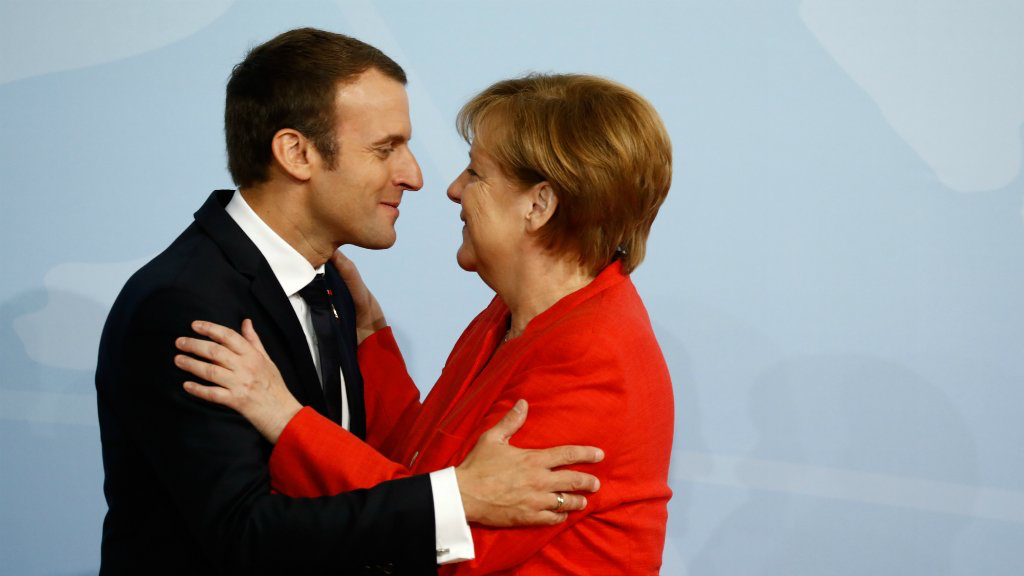